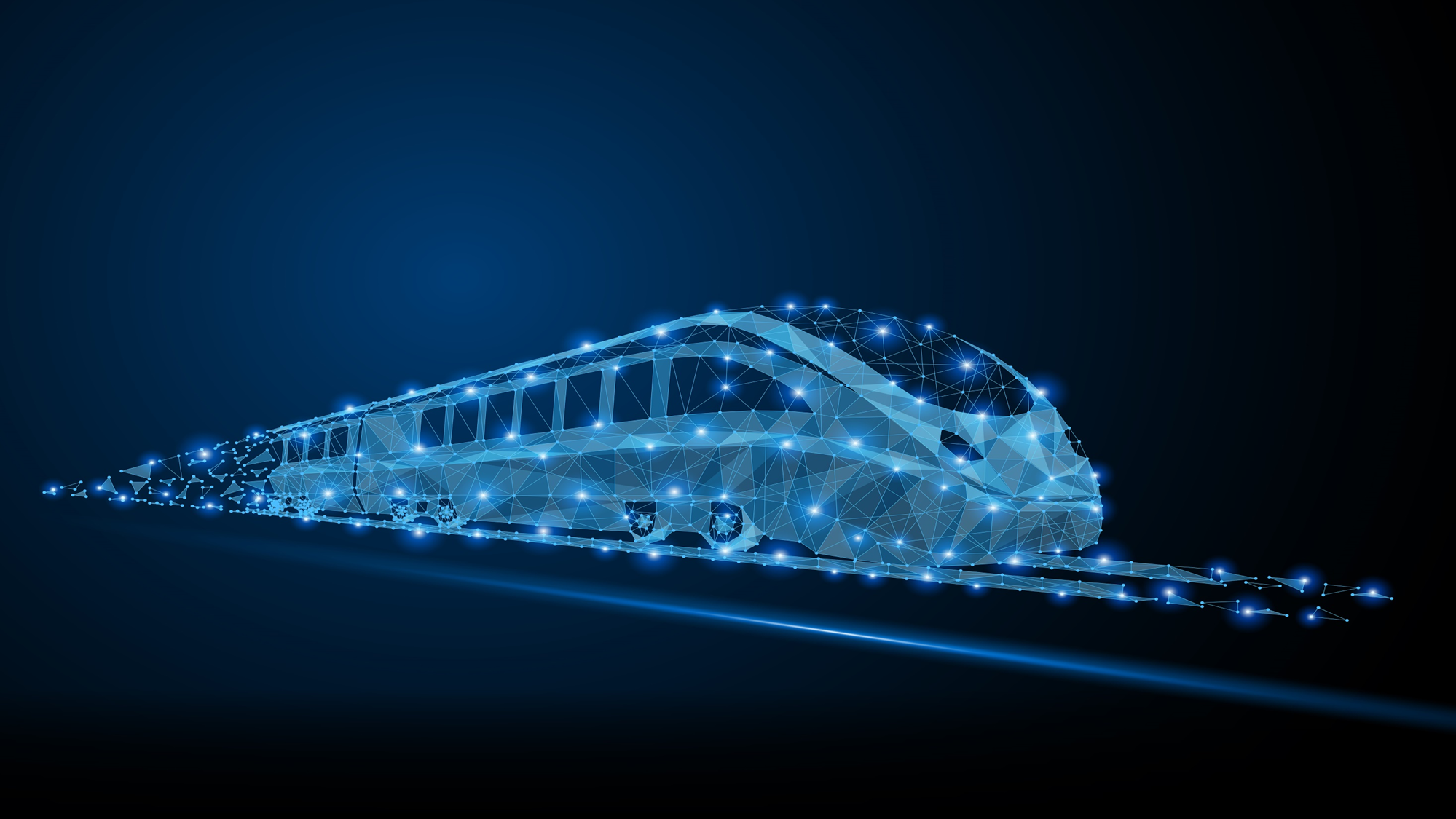 Budapest, 2020. december 18.
a 4. vasúti csomag bevezetésének hatása a hatósági eljárásokra
Alscher Tamás
Főosztályvezető
közlekedési hatósági ügyekért felelős helyettes államtitkárság
vasúti főosztály
Tartalom
2019. január 01. Magyarország
A hatósági munkát befolyásoló várható változások
Hatás és ellenhatás
A vasúti szabályozás 2020. november 01. után
2019. január 01. 
Magyarország
Európai helyzet 2019. január 01-én
Az eredeti, 2019. évi implementációs határidőt az irányelv felhatalmazása alapján meghosszabbító tagállamok (piros)*

Implementációs határidő 2020. június 16. **
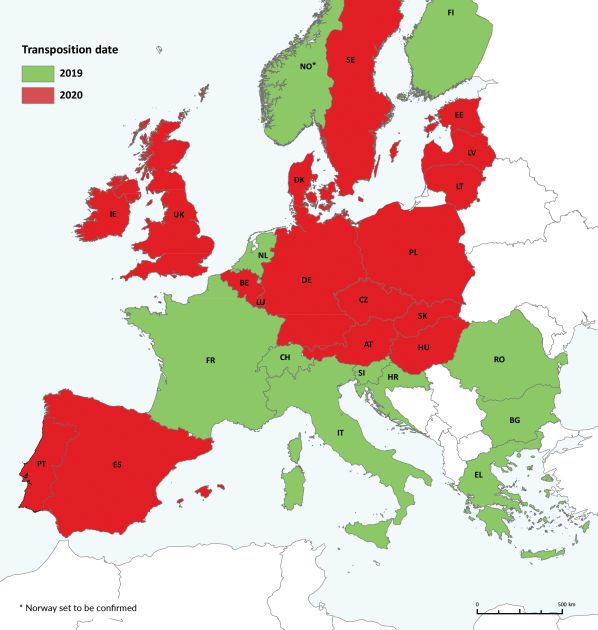 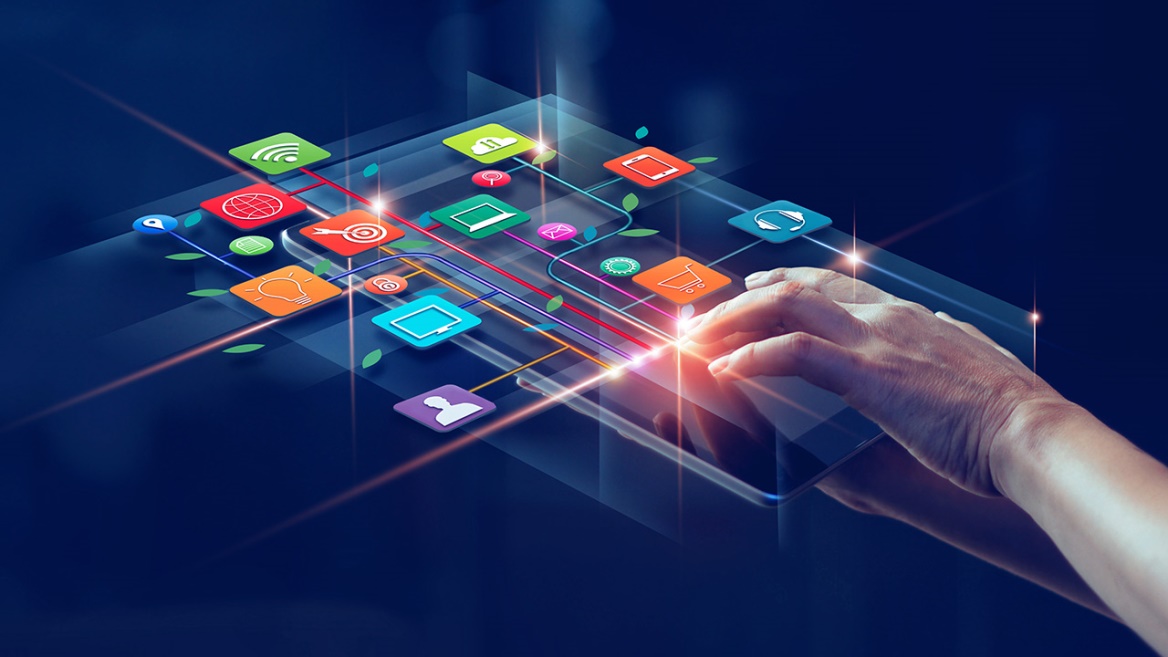 *: Forrás IRJ.com
**: Eredeti implementációs határidő: 2019. június 16.
4
EU jogszabályi környezet 1.
2019. január 01-én hatályos:
2008/57/EK Irányelv Interoperabilitás
2004/49/EK Irányelv a vasútbiztonságról






4. Vasúti Csomag szerint 2019-től hatályos*:
(EU) 2016/797 Irányelv  Interoperabilitás
(EU) 2016/798 Irányelv 4. VCS  vasútbiztonságról

*: Magyarországon 2020-tól lesz hatályos
Vonatkozó EU előírások
5
EU jogszabályi környezet 2.
A BIZOTTSÁG 2013. április 30-i 402/2013/EU VÉGREHAJTÁSI RENDELETE
Közös biztonsági célok
Közös biztonsági módszerek
Jelentős változások
Kockázatértékelési eljárás
Független értékelés
AsBo kijelölése
Határidő: 2015. május 21.
Infrastruktúra TSI 1299/2014/EU rendelet
PRM TSI 1300/2014/EU rendelet
Energia TSI 1301/2014/EU rendelet
Alagút TSI 1303/2014/EU rendelet
Zaj TSI 1304/2014/EU rendelet 
TAP TSI 454/2011/EU rendelet*
TAF TSI 1305/2014/EU rendelet
RINF 2014/880/EU határozat
CCS TSI 919/2016/EU rendelet
OPE TSI 2012/757/EU határozat
Nemzeti szabályok
Műszaki szabályok
Biztonsági szabályok
Kockázatértékelésre vonatkozó szabályok
Jelentős változás
Kijelölés/akkreditáció/NSA
Módszer
Kockázat elemzés
Átjárhatósági Műszaki Előírások
Nemzeti Szabályok
Hazai jogszabályi környezet 1.
2005. évi CLXXXIII. törvény a vasúti közlekedésről
A törvényben szükséges szabályozni a nemzeti vasúti hatóság szerepét és biztosítani azon felhatalmazó rendelkezéseket, amelyek alapján az irányelvi rendelkezések alacsonyabb szintű jogszabályokban megjelenhetnek. A nemzeti szabályokra vonatkozó szabályozás hazai alapjai, a kapcsolódó felhatalmazó rendelkezések szintén a Vtv. módosítását igénylik.
382/2016. (XII.2) Korm. rendelet a közlekedési igazgatási feladatokkal összefüggő hatósági feladatokat ellátó szervezetek kijelöléséről
A rendelet módosítása, felülvizsgálata a megváltozott hatósági feladatokra (ERA együttműködés) tekintettel szükséges
277/2014. (XI. 14.) Korm. Rendelet a vasúti közlekedési hatóság által kiszabható bírság mértékéről és megfizetésének részletes szabályairól
A rendelet módosítása, felülvizsgálata a megváltozott hatósági feladatokra tekintettel lehet szükséges
 289/2012. (X. 11.) Korm. rendelet a vasúti építmények építésügyi hatósági engedélyezési eljárásainak részletes szabályairól
A rendelet módosítása, felülvizsgálata a megváltozott hatósági feladatokra tekintettel lehet szükséges
7
Hazai jogszabályi környezet 2.
315/2009. (XII. 28.) Korm. rendelet a megfelelőségértékelő szervezetek kijelöléséről, valamint a kijelölt szervezetek tevékenységének részletes szabályairól 
A 2016/797 EU irányelvnek a megfelelőségértékelésre vonatkozó szabályozására tekintettel indokolt felülvizsgálni a rendeletet
24/2016. (VII. 18.) NFM rendelet a vasúti járművek karbantartását, javítását és időszakos vizsgálatát végző műhelyekről
A 2016/798 EU irányelvnek a karbantartásért felelős szervezetre és a járművek karbantartására vonatkozó rendelkezéseire tekintettel indokolt felülvizsgálni a rendeletet
46/2015. (VIII. 26.) NFM rendelet a transzeurópai vasúti rendszerre vonatkozó kölcsönös átjárhatósági műszaki előírásokról
A módosult, illetve módosítani tervezett ÁME-kre való hivatkozás tekintetében indokolt a rendeletet felülvizsgálni
24/2012. (V. 8.) NFM rendelet a súlyos vasúti balesetek, a vasúti balesetek és a váratlan vasúti események szakmai vizsgálatának, valamint az üzembentartói vizsgálat részletes szabályairól
A 2016/798 EU irányelvnek a balesetek és váratlan események vizsgálatára vonatkozó 20-26. cikkére tekintettel indokolt a rendelet felülvizsgálata
8
Hazai jogszabályi környezet 3.
60/2011. (XI. 25.) NFM rendelet a közlekedésért felelős miniszter szabályozási feladatkörébe tartozó forgalmazási követelmények tekintetében eljáró megfelelőség értékelő szervezetek kijelöléséről
A 2016/797 EU irányelvnek a megfelelőségértékelésre vonatkozó szabályozására tekintettel indokolt felülvizsgálni a rendeletet
40/2006. (VI. 26.) GKM rendelet a vasútbiztonsági tanúsítványra, a biztonsági engedélyre, a biztonságirányítási rendszerekre, a biztonsági jelentésre, valamint az egyes hatósági engedélyezési eljárásokra vonatkozó részletes szabályokról 
Az új vasútbiztonsági engedélyezési szabályokra tekintettel indokolt a rendelet módosítása
31/2010. (XII. 23.) NFM rendelet a vasúti járművek üzembe helyezése engedélyezéséről, időszakos vizsgálatáról és hatósági nyilvántartásáról
A megváltozott járműengedélyezési eljárásra tekintettel indokolt a rendelet módosítása
30/2010. (XII. 23.) NFM rendelet a vasúti rendszer kölcsönös átjárhatóságáról
Az új interoperabilitási irányelv (2016/797 EU irányelv) szabályai elsősorban itt kell, hogy megjelenjenek 
315/2009. (XII. 28.) Korm. rendelet a megfelelőségértékelő szervezetek kijelöléséről, valamint a kijelölt szervezetek tevékenységének részletes szabályairól
Ellenőrizni szükséges, hogy van-e olyan szabályozás az irányelvi rendelkezésekben, amelynek megjelenítése esetlegesen itt is szükséges
9
Hazai jogszabályi környezet 4.
72/2006. (IX. 29.) GKM rendelet a közlekedési hatóság által végzett vasúti hatósági eljárások igazgatási szolgáltatási díjairól
A rendelet módosítása, felülvizsgálata a megváltozott hatósági feladatokra tekintettel lehet szükséges
45/2006. (VII. 11.) GKM rendelet a vasúti társaságok működésének engedélyezéséről
A rendelet módosítása, felülvizsgálata a megváltozott hatósági feladatokra tekintettel lehet szükséges
Az átültetési folyamatban érintett egyéb hazai jogszabályok
A fentieken túlmenően szükséges volt megvizsgálni azon nem vasútspecifikus jogszabályokat is, amelyek módosítása esetlegesen szükséges lehet a vasúti hatóság feladatkörének változása illetőleg az Európai Vasúti Ügynökséggel való együttműködése miatt (pl. 2016. évi CL. törvény az általános közigazgatási rendtartásról, 1995. évi LXVI. törvény a köziratokról, a közlevéltárakról és a  magánlevéltári anyag védelméről, stb.)
10
Jogalkotás			Kockázatelemzés
A BIZOTTSÁG 2013. április 30-i 402/2013/EU VÉGREHAJTÁSI RENDELETE

Közös biztonsági célok
Közös biztonsági módszerek

Jelentős változások

Kockázatértékelési eljárás

Független értékelés
AsBo kijelölése



Határidő: 2015. május 21.
Tagállam határozza meg az EU előírás alapján a közös biztonsági célokat, módszereket

Tagállam nemzeti szabályban határozza meg a jelentős változásra vonatkozó feltételrendszert

Kockázatértékelési eljárásra vonatkozóan a tagállam egységes elemzési eljárást határozhat meg, de ez nem kötelező

Független értékelés: a Jelentős mértékű változás esetén a kockázatelemzés és kockázat értékelést független szervezetnek kell minősítenie (AsBo)

AsBo kijelölési eljárás lehetséges változatok:
Kijelölés (kijelölési eljárást meg kell határozni, ki végzi, hogyan)
NSA kerül tagállam által kijelölésre (teljesülnie kell a függetlenségnek szervezeten belül is!)
Előírás
Előírás/ lehetséges megoldás
11
Nemzeti végrehajtási tervek
12
Nemzeti szabályok
Műszaki szabályok kezelésére vonatkozóan kidolgozás alatt:
Stratégia a nemzeti szabályok kezelésére
Intézményrendszer a nemzeti szabályok kezelésére

Műszaki szabályok kiírás alatt:
Stratégia alapján a kiválasztott intézményrendszer felállítására vonatkozó jogszabályok;
Műszaki szabályok pilot projektben történő meghatározása
Műszaki szabályok

Biztonsági szabályok

Kockázatértékelésre vonatkozó szabályok
Jelentős változás
Kijelölés/akkreditáció/NSA
Módszer

Határidő volt: 2016. december 16.
Előírás
Folyamatban van
13
Intézményfejlesztés
Interoperabilitás
2008/57/EK Irányelv Interoperabilitás
(EU) 2016/797 Irányelv 4. VCS IOP 

Vasútbiztonság
2004/49/EK Irányelv a vasútbiztonságról
(EU) 2016/798 Irányelv 4. VCS  vasútbizt.

Ügynökségi Rendelet
881/2004/EK rendelet
(EU) 2016/796 rendelet
Ágazatra vonatkozó követelmények
Rendszer szemlélet
EU kötelezettségek előírása
Kockázatelemzés és kockázat kezelés  leendő üzemeltető

Hatóságra vonatkozó követelmények
Függetlenségi követelmények
Feladatok ellátására vonatkozó követelmények
Nemzetközi kapcsolattartás

Érintett Intézmények
NSA
NIB
NIF
NISZ
Jogszabályok
Követelmények
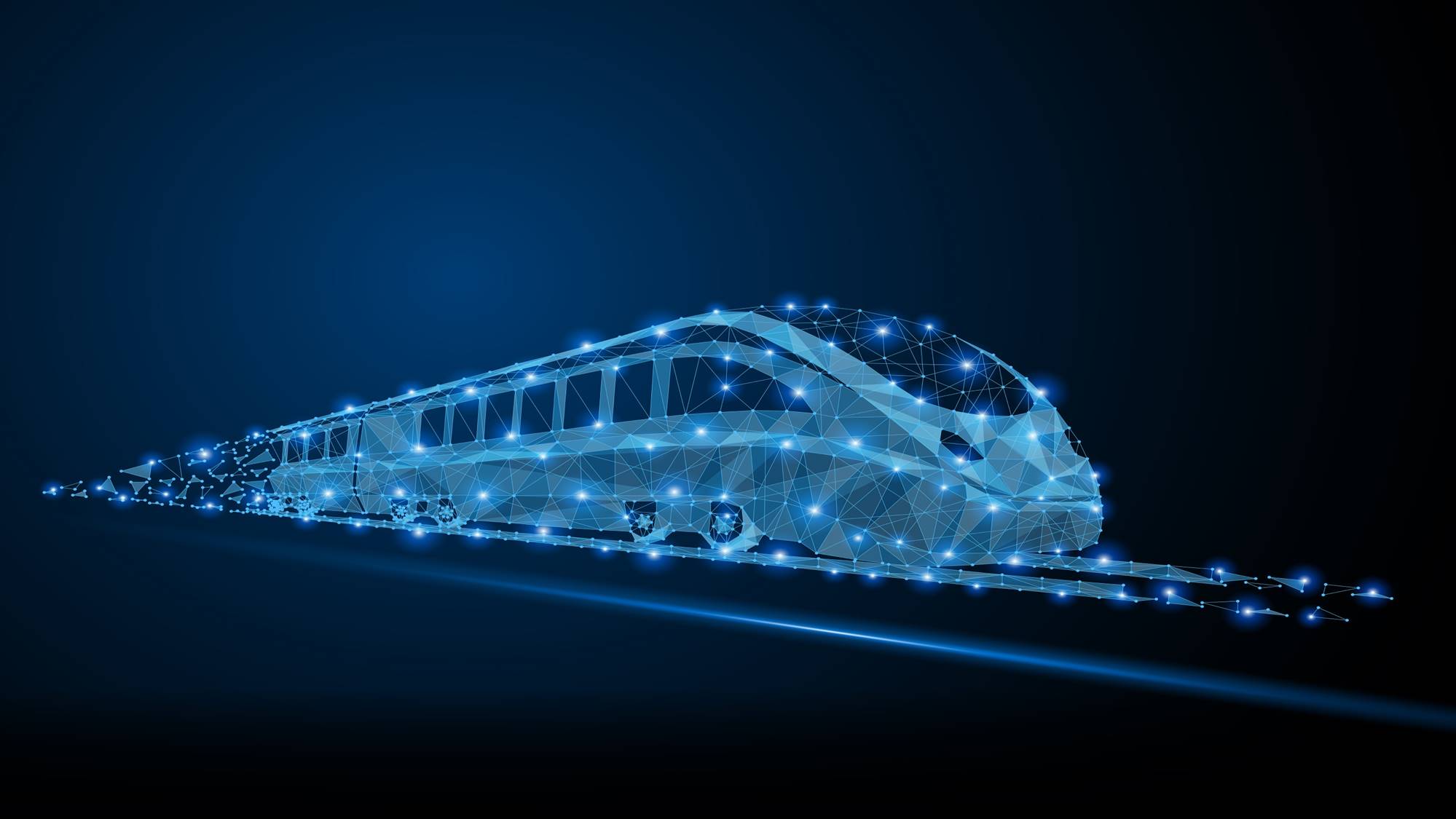 A hatósági munkát befolyásoló változások
Hatósági munkát befolyásoló változások 1.
Single Safety Certificate: SSC
Egységes vasúti biztonsági tanúsítvány eljárás rendjének bevezetése 
Vehicle Authorisation: VA 
Egységes forgalomba-hozatali jármű engedély és járműtípus engedélyezési eljárás bevezetése
ERTMS Approval: ERTMS
ERTMS rendszerek jóváhagyása

One Stop Shop: OSS
IT alapú iktató rendszer

ERA a „FŐHATÓSÁG”
Nemzeti biztonsági hatóságok (NSA) szerepének átalakulása
A nemzeti (technikai és biztonsági ) szabályok szerepének redukálása
16
Hatósági munkát befolyásoló változások 2.
Vasúti jármű engedélyeztetése (VA)Egységes vasútbiztonsági tanúsítvány (SSC)

A vasúti jármű engedélyeztetési eljárásokat főszabályként a jövőben az ERA végzi (OSS-n keresztül kell érkeztetni a kérelmet)
Kivétel, ha jármű tervezett működési területe csak egy tagállamra terjed ki, és a kérelmező kívánja, az engedélyezési eljárást az érintett tagállam közlekedési hatósága folytatja le (OSS-n keresztül kell érkeztetni a kérelmet)
Az ERA koordinálja a tagállami közlekedési hatóságok együttműködését több tagállamra kiterjedő engedélykérelem esetén, ilyen esetben a tagállami közlekedési hatóságok szerepe gyakorlatilag szakértői szintre csökken ( nemzeti szabályok) (Kapcsolattartás OSS-n keresztül és e-mailben)
Az egységes vasút biztonsági tanúsítványra ugyanezek a szabályok vonatkoznak az eljárásrend tekintetében
17
Hatósági munkát befolyásoló változások 3.
ETCS és /vagy GSM-R berendezések



A nemzeti biztonsági hatóságok szerepe változatlan marad az adott tagállam területén található vagy ott üzemeltetett energia-, infrastruktúra-, valamint pálya menti ellenőrző-irányító és jelző alrendszerek üzembehelyezése tekintetében.

Pálya menti ERTMS (ETCS és GSM-R együttese) alrendszer tekintetében a tender dokumentáció jóváhagyását az ERA folytatja le,  az engedélyező hatóságok továbbra is a nemzeti hatóságok lesznek, de az ERA folyamatosan felügyeli a teljes projekt folyamatot.
18
Hatósági munkát befolyásoló változások 4.
A nemzeti biztonsági hatóságok megmaradó feladatai
Pályahálózat-működtetők vasút biztonsági engedélyeinek kiadása
Jármű- és pályanyilvántartások vezetése (összesen 18 különböző regiszter)
Ha csak az adott tagállamra kéri a kérelmező a jármű engedélyezését, vasútbiztonsági tanúsítvány kiállítását
Az ERA-val kötendő együttműködési megállapodások keretein belül bedolgozás az ERA részére ( vélemények kibocsátása, nemzeti szabályok értékelése, szakértői testület működtetése, etc.)
Ellenőrzési és felügyeleti tevékenység
Valamennyi – a jármű alrendszerek kivételével – alrendszer hatósági engedélyezési eljárása
ECM tanúsítás, NoBo/DeBo/AsBo kijelölés, stb.

A hatósági feladat nem csökken, csak bonyolultabb lesz…
19
Hatás és ellenhatás
4. Vasúti Csomag Műszaki Pillér átültetési folyamata
Feladat ismertetés
1. Az ERA szerepkörök
Feladat ismertetése
2. NSA szerepkörök
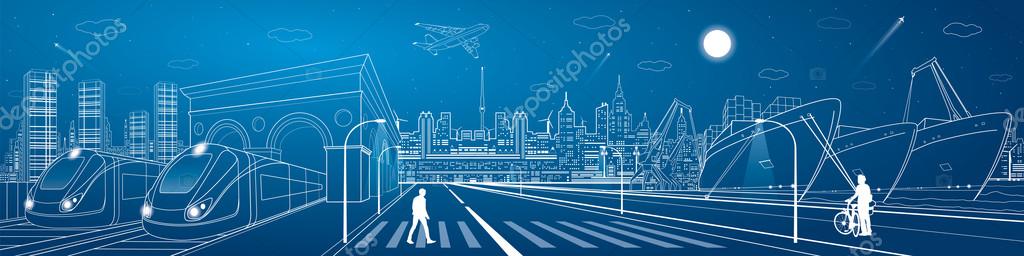 21
Hatás és ellenhatás	ERA szerepkörök
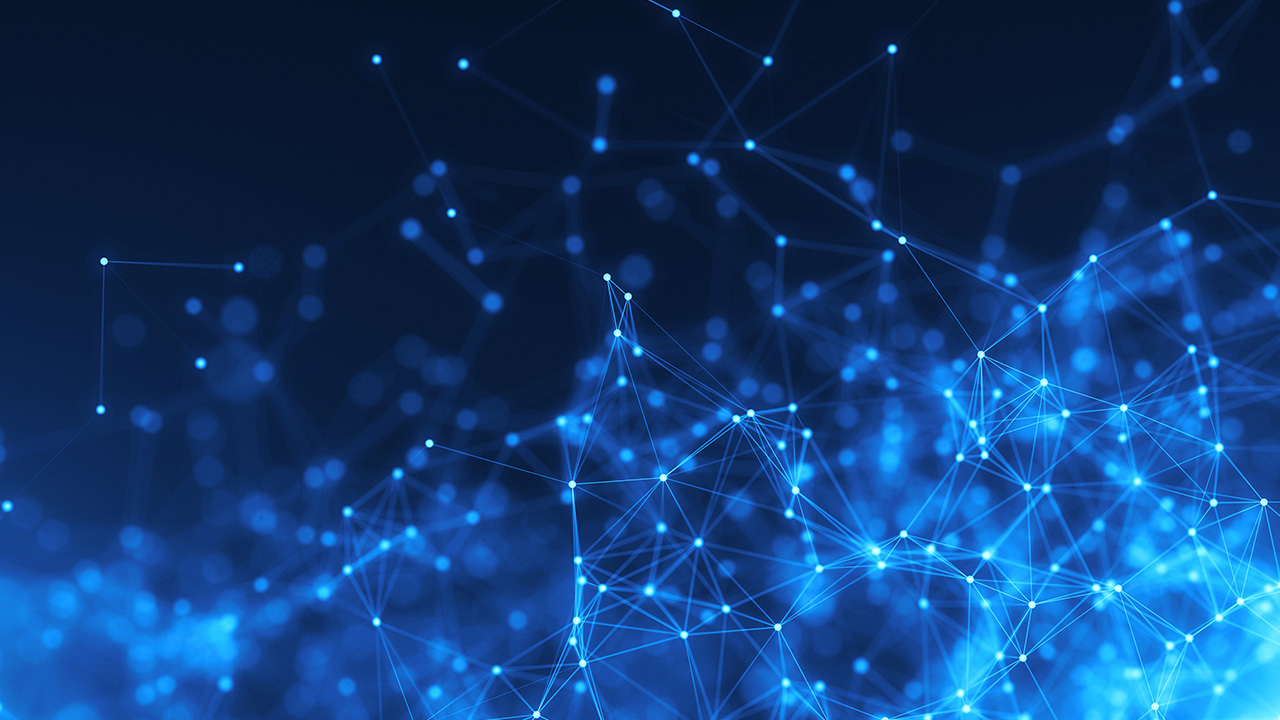 Jogszabály előkészítő
Irányelvek módosításának menedzsmentje
Határozatok és rendeletek előkészítése
Átjárhatósági műszaki előírások mentora
ERA ajánlások alkalmazása kötelező
Főhatóság
SSC, VA, ERTMS
Menedzser szemlélet
Programmenedzser
Projektvezető
Minőségbiztosító
Jogtanácsos
Döntéshozó
AZ ELJÁRÁS HATÁRIDŐRE TÖRTÉNŐ LEZÁRÁSA AZ ELSŐDLEGES SZEMPONT…
22
Hatás és ellenhatás	NSA szerepkörök
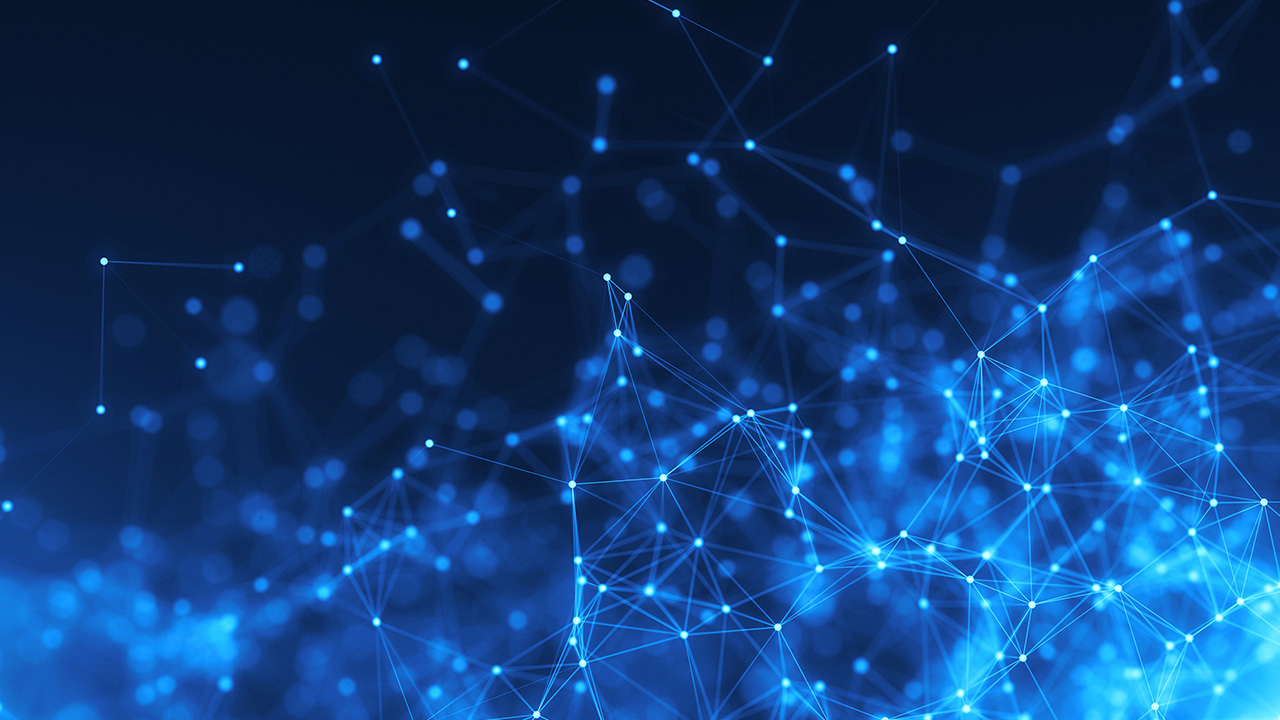 Hatósági közreműködő az ERA eljárásokban
Szakértők biztosítása
OSS használata
Döntésének lehet, hogy fellebbezés útján tud csak érvényt szerezni (QUASY ÜGYFÉL)
Angol nyelvismeret
Folyamatos konzultációk
 Főhatóság
Az összes belföldi eljárásban
Korábbi követelményrendszer alkalmazása
Eredmény-centrikus szemlélet
 Szabályozói szerepkör
 Kockázatalapú megközelítés
 Ügyfél támogatás
23
A vasúti szabályozás 2020. november 01. után
A vasúti szabályozás 2020. november 01. után
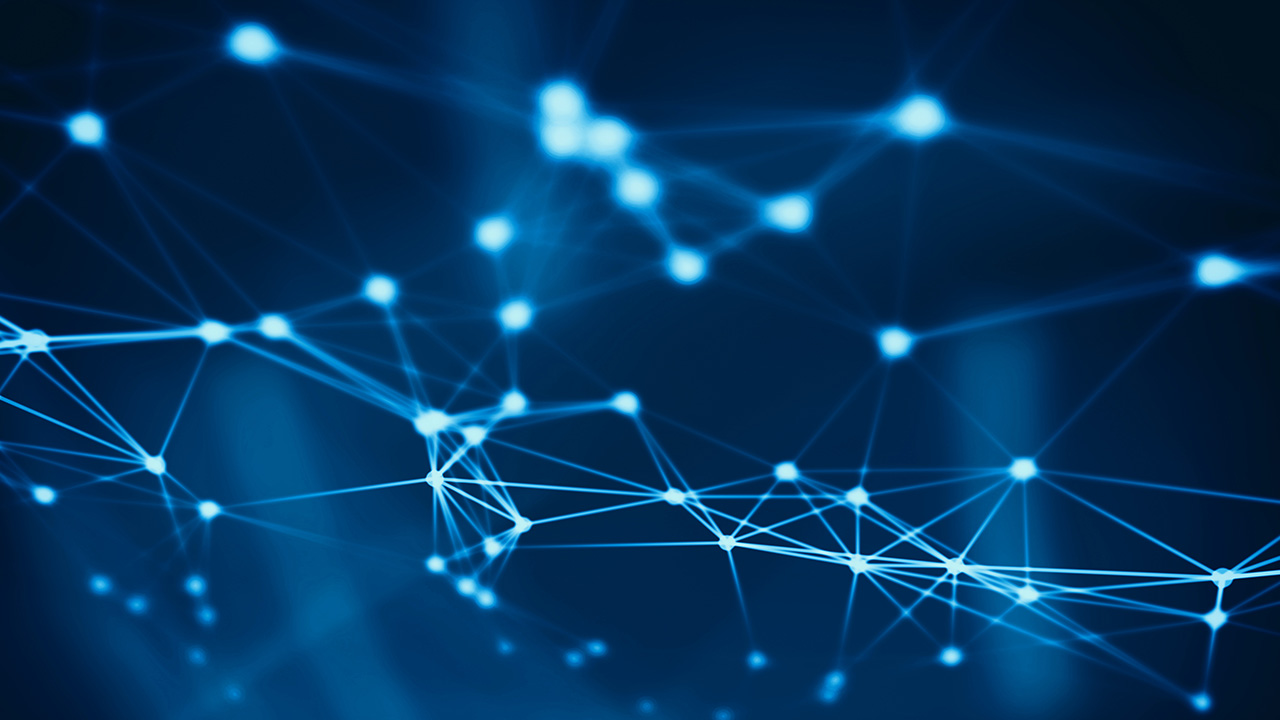 Nemzeti szabályok státusza
A vasúti területen érvényes műszaki és biztonsági szabályok notifikációs eljárása a 2008/57/EK Interoperabilitási Irányelv alapján vált gyakorlattá
Új nemzeti szabályok megalkotására a 4. vasúti csomag rendkívül szűk körben biztosít lehetőséget ( nyitott kérdések, TSI megengedő rendelkezése, TSI-vel le nem fedett alrendszerek, etc.)
A 2016. december 16. napjáig notifikált nemzeti szabályok a jövőben is alkamazhatóak, amennyiben azok nem ellentétesek az uniós joggal.
A nemzeti – műszaki és biztonsági – szabályok felülvizsgálata megtörtént. Az új szabályozás elkészült, kihirdetés előtt van.
25
A vasúti szabályozás 2020. november 01. után
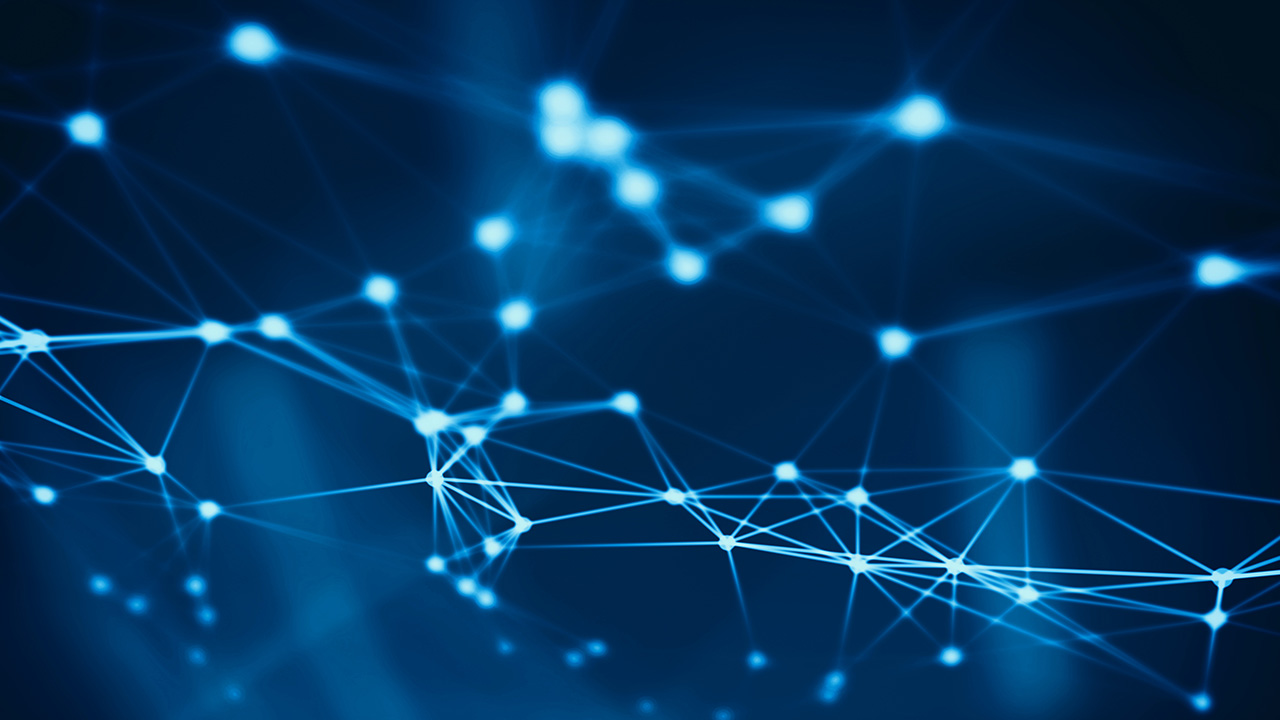 Nemzeti szabályok felülvizsgálatának folyamata
A projekt keretében beazonosításra kerültek azok a nemzeti szabályok, amelyek megőrzése akár műszaki, akár nemzetgazdasági szempontból fontos érdek.
Az uniós szabályozás által megengedett nemzeti szabályok teljes körével élni kellett.
A vasúti nemzeti szabályok nem tartalmaznak nem vasúti szabályokat.
A nemzeti szabályozásban a magyar alkotmányossági szabályok szerint elkülönülnek a jogszabályi szinten illetve nem jogszabályi szinten szabályozandó műszaki normák.
Az új nemzeti szabályok szabályozási rendszerére javaslat készült a good-practice elvén, a működő nyugat európai biztonsági hatósági szabályozási rendszer honosítására került sor.
26
A vasúti szabályozás 2020. november 01. után
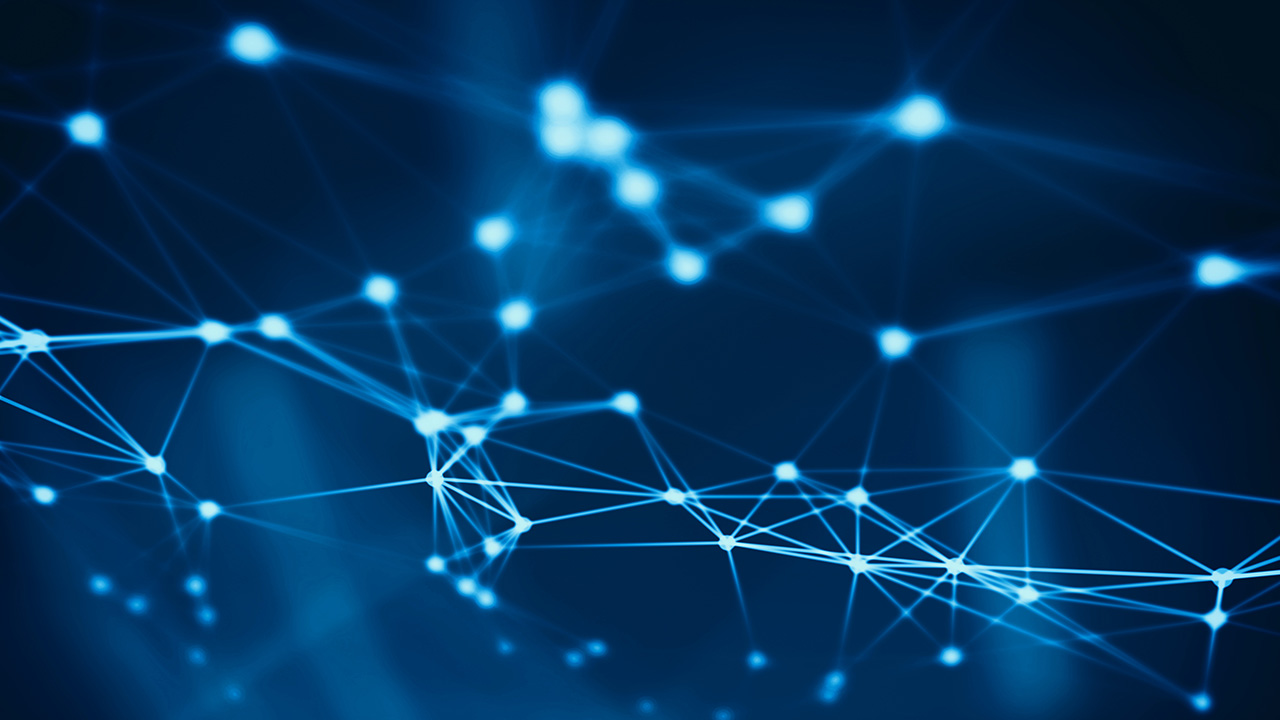 Vasút Igazgatási Központi Informatikai  (VIKI) Rendszer Fejlesztése
A VIKI rendszer megvalósítására elkészült tanulmányok
Informatikai rendszer megvalósíthatósági tanulmány
Vasúti Infrastruktúra Regiszter adatbázis feltöltésének és a vasúti infrastruktúra felmérése
Közbeszerzési eljárás  a VIKI Rendszer informatikai megvalósítására két ütemben kiírása megtörtént 
KTI TSZ alapján
27
A vasúti szabályozás 2020. november 01. után
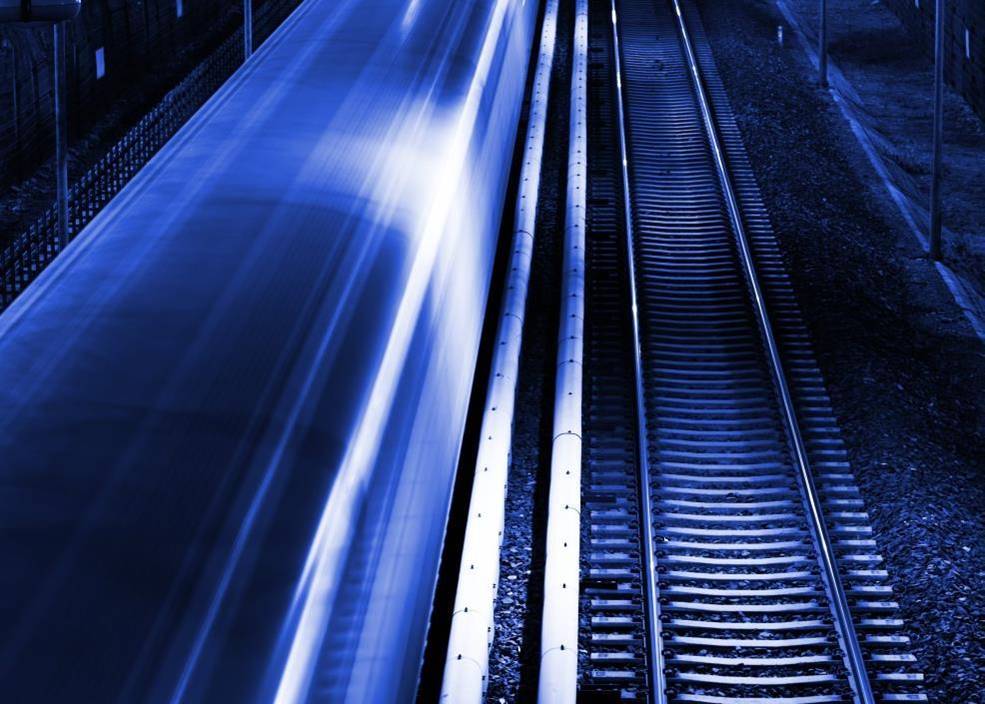 Nemzeti Végrehajtási Tervek
Valamennyi Nemzeti Végrehajtási Terv elkészült
Egységes szemlélet
Koncepcionális gondolkodás
 Az NVT-k a Bizottság részére megküldésre kerültek
28
A vasúti szabályozás 2020. november 01. után
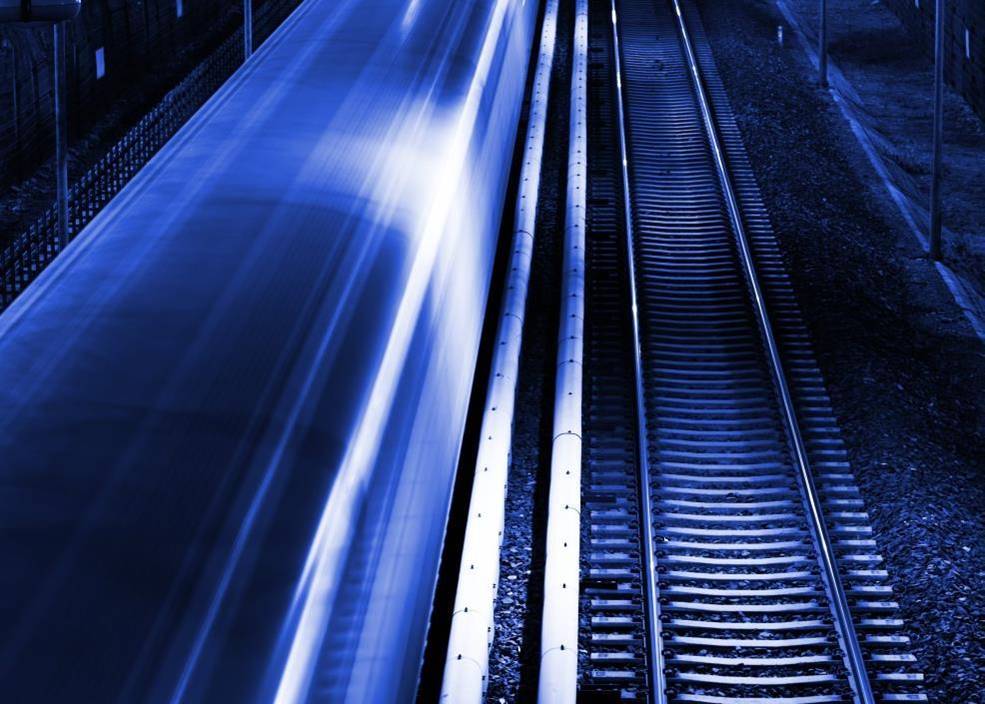 Jogalkotási folyamatok
2020. november 01-re minden jogszabály hiánytalanul elkészült
Magyarország volt az első tagállam a II. fázisban csatlakozó tagállamok közül, aki a 4. Vasúti Csomag szerinti kijelölési eljárásokat megkezdhette.
A jogszabályok hatálybaléptek
Vtv
Kormány rendeletek
Miniszteri rendeletek
Koncepcionális gondolkodás
 Eleget tesznek az EU irányelvi követelményeknek és a 4. VCS Technikai Pillér végrehajtására vonatkozó rendelkezéseknek
29
A vasúti szabályozás 2020. november 01. után
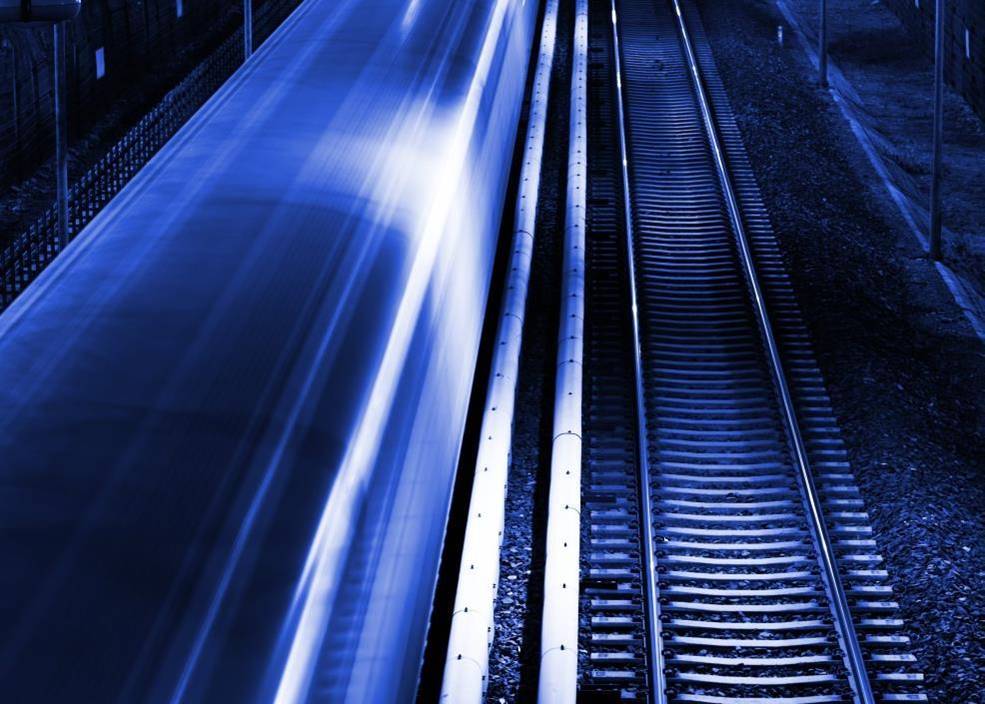 Hatósági folyamatok 1.
2020. november 01-től
SSC folyamatok csak OSS-en keresztül
Folyamatos ERA konzultáció
Folyamatos pojekt működés
Nemzetközi forgalmú jármű engedélyezés OSS-n keresztül
Folyamatos ERA konzultáció
Folyamatos projekt működés
ERTMS jóváhagyás
Még nincs gyakorlati példa
Angol a kommunikáció nyelve
Video konferenciák tömege
Párhuzamosan zajlanak a belföldi engedélyezési eljárások
30
A vasúti szabályozás 2020. november 01. után
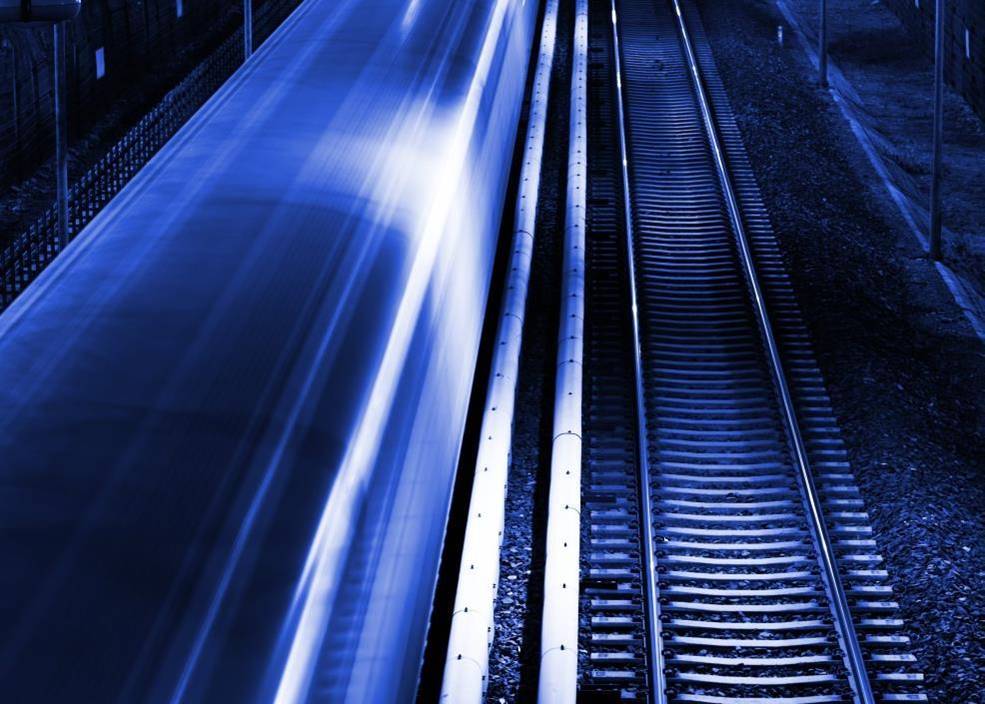 Hatósági folyamatok 2.
Újra van hatósági honlap
EU előírás a hatósági tájékoztatók és útmutatók kiadása
Sok energiát köt le
Alapja az elektronikus ügyintézésnek
Többfajta hatósági eljárás attól függően, hogy EU feladat, vagy belföldi.

Egysterűsítések.
31
A mai konferencia célja, hogy a 4. Vasúti Csomag átültetésében aktívan közreműködő k bemutassák, hogy milyen módon és milyen eredménnyel sikerült megvalósítanunk ezt a hatalmas feladatot.

Kérem hallgassák figyelemmel az utánam következő előadásokat úgy a plenáris, mind a szekció üléseken.
Köszönöm a megtisztelő figyelmet!